Oddělení projektů ve vzdělávání
15. prosince 2022

Mgr. Dagmar Kasalová
Krajský úřad Libereckého kraje
odbor školství, mládeže, tělovýchovy a sportu
(dagmar.kasalova@kraj-lbc.cz)
Obsah
Erasmus +
Projekt LK: KAP LK II
Projekt LK: NAKAP LK II
Erasmus+ - Dům zahraniční spolupráce
termíny  podávání žádostí pro rok 2023: https://www.dzs.cz/clanek/zname-terminy-vyzvy-erasmus-pro-rok-2023
informace k akreditaci (kdo nemá): https://www.dzs.cz/clanek/akreditace-erasmus-jako-clenska-karta-mezinarodnich-projektu-jake-vyhody-novinka-programu
informace k mobilitám: https://www.dzs.cz/program/erasmus/projekty-granty/skolni-vzdelavani#mobility-skoln%C3%AD
před podáním žádosti je nutné mít souhlas Rady kraje
Erasmus+ - Dům zahraniční spolupráce
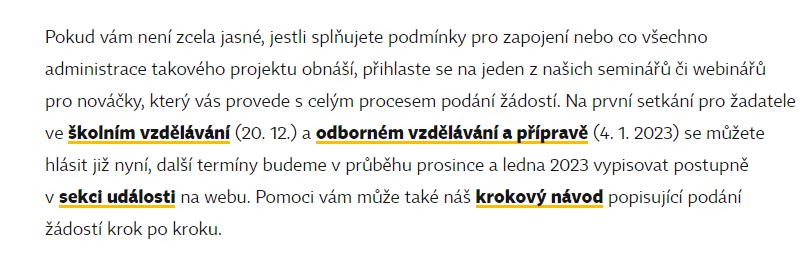 Projekty LK: KAP LK II
Dvoudenní workshop pro ředitele SŠ a VOŠ jaro – termín: 9. – 10. března 2023
Technologie do škol – termín: 18. nebo 19. dubna 2023
Dvoudenní workshop pro ředitele SŠ a VOŠ podzim – termín: 9. – 10. listopadu 2023
Projekty LK: NAKAP LK II
Změny v dílčích rozpočtech partnerů
sběr podkladů od partnerů: prosinec - leden
žádost o změnu u ŘO OP VVV: leden – únor
změny je nutné komunikovat s:
Ing. Petra Dušková – hlavní manažerka projektu
Ing. Marcela Nováková – hlavní finanční manažerka
Bc. Andrea Lachman – finanční manažerka
Projekty LK: NAKAP LK II
Klíčová aktivita č. 7 (tzv. šablony)
zbývá vykázat do 6/2023:
97% 	mobilit
80% 	zapojení odborníka z praxe
84% 	tandemové výuky
77% 	doučování
81% 	stáží
58% 	kariérových poradců
64% 	koordinátorů
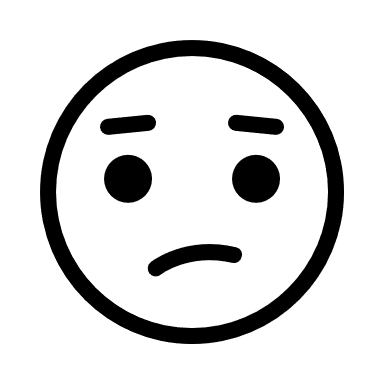 Projekty LK: NAKAP LK II
Klíčová aktivita č. 7 (tzv. šablony)
nejčastější chyby:
monitorovací období (9/2022 - 2/2023)
DPP/DPČ – název projektu, číslo projektu, název pozice, náplň práce, výše úvazku (ne v hodinách)
report o činnosti/mobilitě – datum podpisu po ukončení všech aktivit
report o činnosti KP – jasně oddělená 2 individuální setkání
třídní knihy k doučování – PDF 
identifikace žáků ohrožených školním neúspěchem– datum k aktuálnímu monitorovacímu období
šablona 7f, Koordinátor spolupráce školy a zaměstnavatele, dokládáte report a prezenční listinu, překontrolujete si data uvedená na dokumentech, musí se shodovat.
Projekty LK: NAKAP LK II
Klíčová aktivita č. 7 (tzv. šablony)
Jak dál?
realizovat
průběžně odevzdávat podklady na Sharepoint, ideálně ihned po realizaci šablony
opravy provádět co nejrychleji
u škol, které realizují pouze šablony, zapojit se do další aktivity projektu
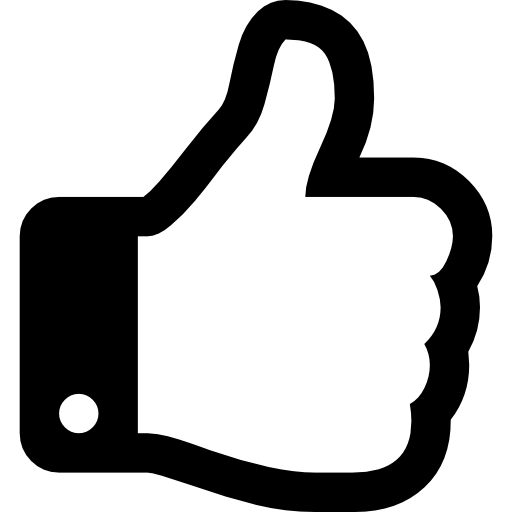 Děkuji za pozornost.
Mgr. Dagmar Kasalová
Krajský úřad Libereckého kraje
odbor školství, mládeže, tělovýchovy a sportu
(dagmar.kasalova@kraj-lbc.cz)